第三章 烃的衍生物
第二节  醇、酚
第二课时   酚
任务一、认识酚
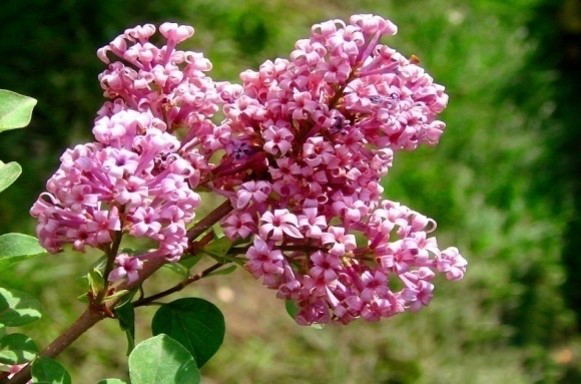 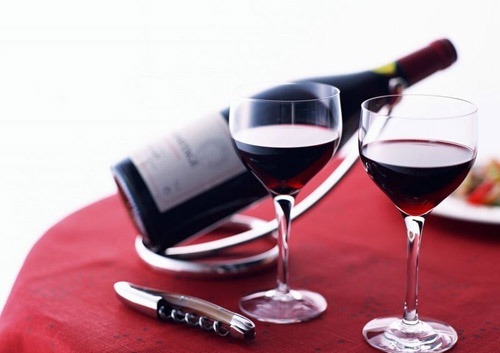 丁香酚
总结：酚——羟基与苯环上的碳原子直接相连的化合物
葡萄酚
苯酚是一元酚，是酚类化合物最简单的，其官能团为羟基(—OH)。
OH
OH
OCH3
OH
HO
CH2
任务一、认识酚
练：
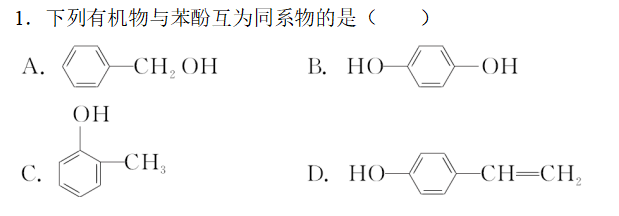 C
小结：苯酚的同系物要求：有一个苯环，一个和苯环相连的羟基，以及烷基。
学习任务二：苯酚的结构
思考：苯酚中是否所有原子共平面？
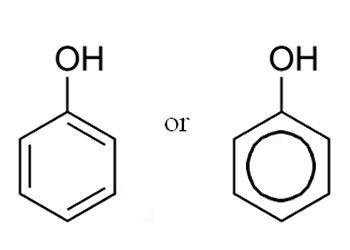 至少有12个原子共面，最多有13个原子共面
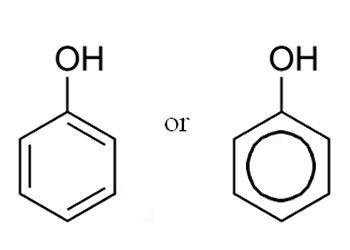 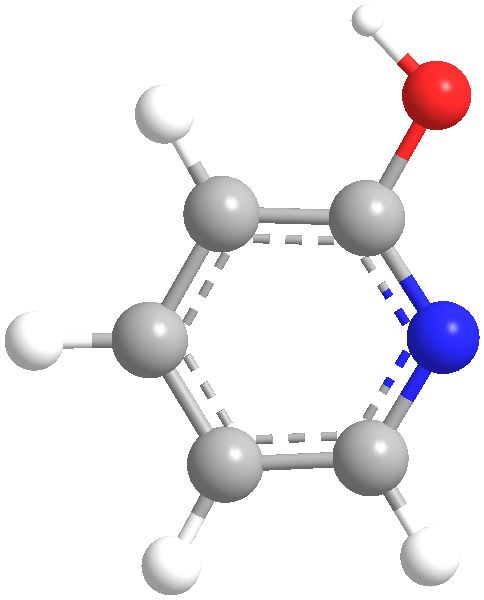 1、苯酚的结构
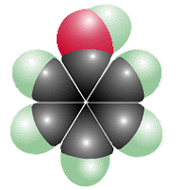 -OH
C6H6O
一、苯酚的物理性质
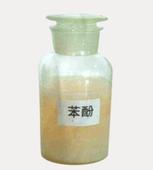 ①无色晶体，有特殊的气味，露置在空气中因部分发生氧化而显粉红色。
保存：隔绝空气，密封保存
活动：探究苯酚的溶解性
溶液浑浊
溶液变的澄清，冷却变浑浊
得到澄清溶液
②常温下在水中溶解度不大，65℃以上时能与水混溶；易溶于乙醇等有机溶剂。
如不慎沾到皮肤上，应立即用酒精洗涤。
③有毒，有腐蚀作用
-OH
-OH
-OH
-O-
+ NaOH
+HCl
+ H+
-ONa
-ONa
苯酚，俗称石炭酸
探究2:苯酚是否具有酸性
溶液变澄清
溶液出现浑浊
溶液不变红
苯酚具有酸性
盐酸酸性强于苯酚
苯酚的酸性很弱,不能使指示剂变色
+ H2O
+ NaCl
+ Na2CO3
+ NaHCO3
—ONa
—OH
ONa
+ CO2 + H2O
+NaHCO3
OH
苯酚浊溶液
盐酸
石      灰     石
苯酚钠     溶液
Na2CO3溶液
活动3：探究苯酚与H2CO3酸性比较
Na2CO3
？
注意：无论CO2少量还是过量，都只生成NaHCO3 。
-OH
-OH
-OH
-OH
-OH
-O-
+ Na2CO3
+ NaOH
+ CO2 + H2O
+HCl
+ H+
-ONa
-ONa
-ONa
-ONa
二、苯酚的化学性质
1、弱酸性
酸性：H2CO3＞苯酚＞HCO3-
+ H2O
+ NaCl
+
NaHCO3
+
NaHCO3
及时巩固
1．能证明苯酚具有弱酸性的实验是 (     )
A．久置的苯酚往往呈粉红色 
B．苯酚钠溶液中通入CO2后，溶液由澄清
        变浑浊
C．苯酚的浑浊液加热后变澄清     
D．在苯酚的水溶液中加NaOH生成苯酚钠
B
OH
ONa
2            +  2 Na→2            +H2↑
2、与Na反应
【探究】乙醇、水、苯酚与钠的反应速率的快慢
反应越来越剧烈
CH3CH2—OH
乙醇与Na？
水与Na？
H—OH
苯酚与Na？
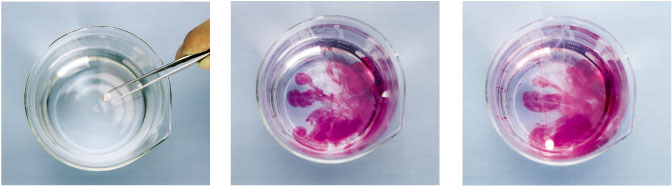 —OH
羟基上的H越来越活泼
苯环影响-OH，
使-OH上的H活性增强
—OH
及时巩固
2.  下列物质中：（A）CH3CH2OH    （B）             
     （C）H2O                 （D）CH3COOH

(1)能与金属Na发生反应的是（                     ）
(2)能与NaOH溶液发生反应的是（              ）
A、B、C 、D
B、D
小结：
★ 与Na反应——醇、酚、羧酸等（凡含-OH）
★ 与NaOH反应——含有酚羟基和-COOH
弱酸性
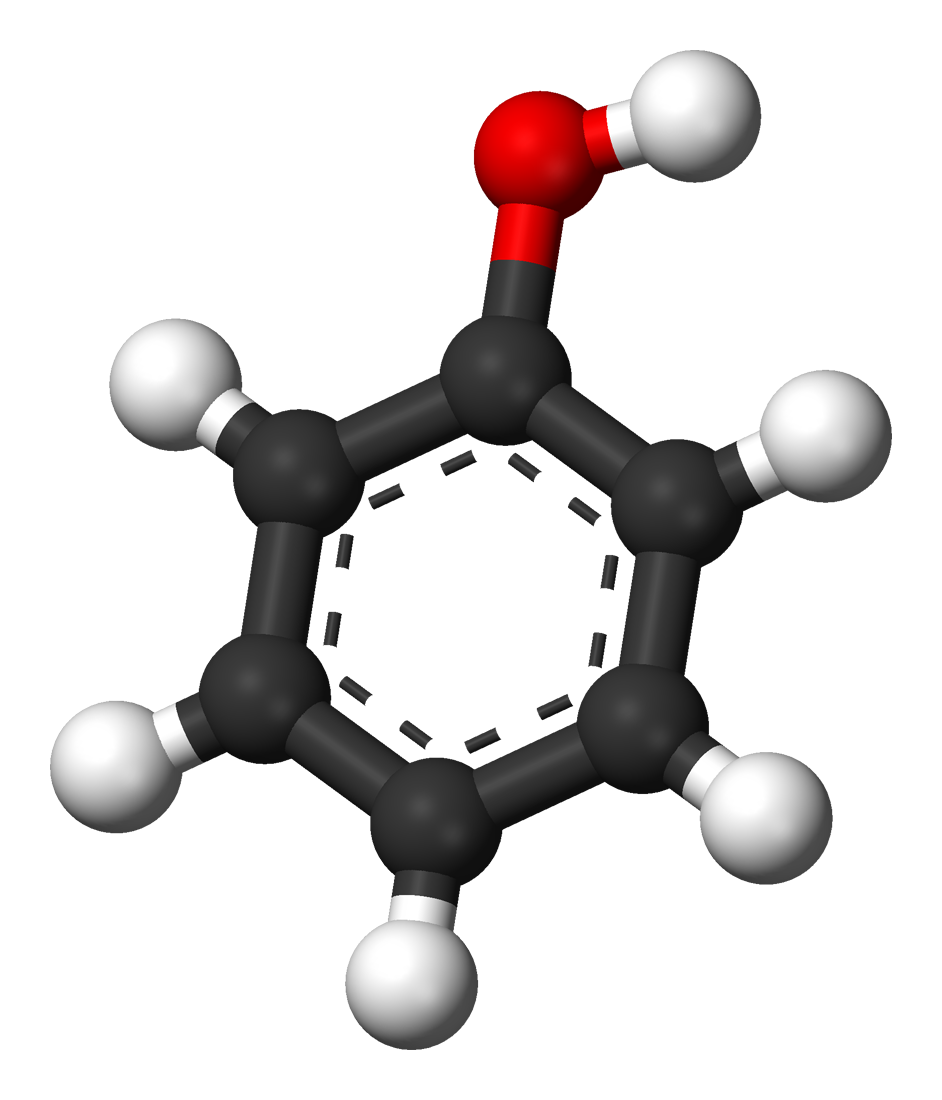 苯环影响羟基，使-OH活性增强
？
羟基对苯环的性质是否有影响
实验3-4
实验目的：探究苯酚是否会与浓溴水反应。
苯酚与浓溴水能反应。
溶液出现
白色沉淀。
二、苯酚的化学性质
3 ．与浓溴水取代
+  Br2
3
+  HBr
3
2，4，6—三溴苯酚（白色沉淀）
此反应很灵敏，常用于苯酚的定性检验和定量测定。
-OH影响苯环，使苯环上-OH的邻、对位上的H易取代。
学与问
3、有机物分子中基团间的相互影响会导致物质化学
性质的不同，下列事实不能说明上述观点的是(       )   
A.甲苯能使酸性高锰酸钾溶液褪色，甲烷、苯不能 
B.乙烯能发生加成反应，乙烷不能发生加成反应
C.苯酚的酚羟基中的氢原子比水中氢原子活泼
D.苯酚与浓溴水在常温下就可反应，苯需要与液溴且
铁作催化剂的条件下才反应
B
二、苯酚的化学性质
4．与H2加成
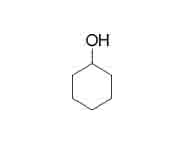 催化剂
+  H2
3
△
H
O
及时巩固
—CH=CH—
H
O
H
O
4、
7
1mol最多能与（     ）mol H2 发生加成反应
6
1mol最多能与（     ）mol Br2的浓溴水发生反应
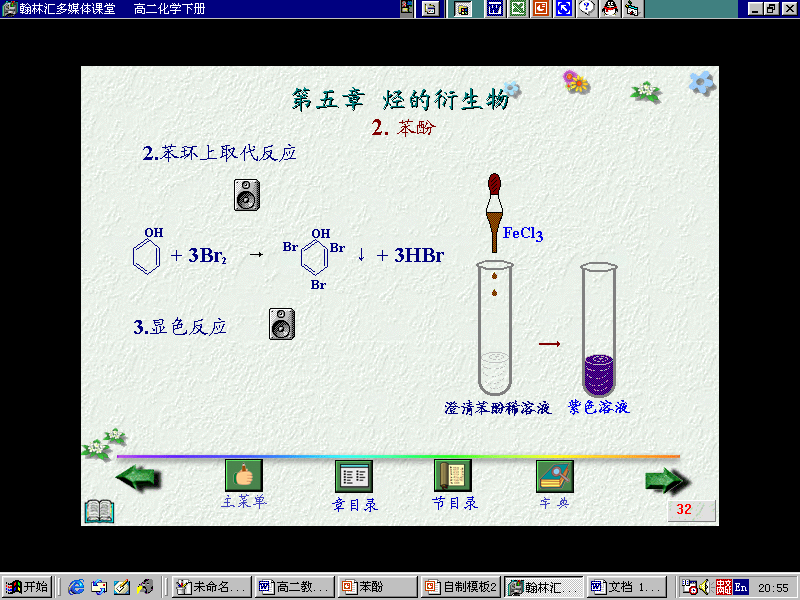 苯酚稀溶液
二、苯酚的化学性质
5、显色反应
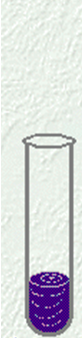 苯酚遇FeCl3溶液变紫色，可用于二者的互检.
二、苯酚的化学性质
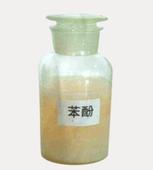 6．氧化反应
⑴常温下在空气中氧化为粉红色
⑵可被酸性KMnO4溶液氧化，使KMnO4褪色。
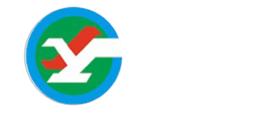 及时巩固
5. 如何鉴别苯酚？
方法1：与浓溴水反应，生成三溴苯酚白色沉淀
方法2：遇FeCl3呈紫色
6. 怎样分离苯酚和苯的混合物？
加入足量NaOH溶液→分液得到苯→
在苯酚钠溶液中加酸或通入CO2，得苯酚
7. 如何除去甲苯中的苯酚？
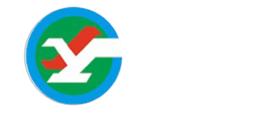 加入NaOH溶液，分液
三、苯酚的用途
苯酚有毒，但其稀溶液可作为消毒剂防腐剂等！
医药
酚醛树脂
防腐剂
苯酚的用途
合成纤维
染料
合成香料
农药
消毒剂
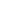